Association Public Health – 99
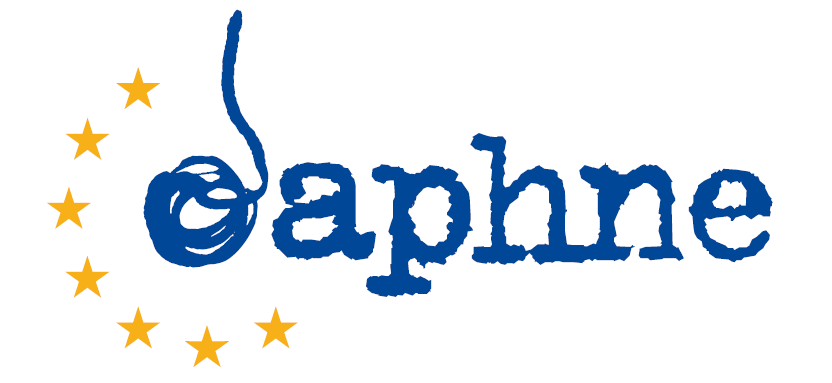 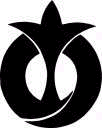 Project “National Anti IPV Plans-EU Database NAP”INTERNATIONAL FINAL CONFERENCE"Prevention Policies Against Intimate Partner Violence in Europe: Current State and Perspectives”
Combating
Intimate Partner Violence and Domestic Violence in BULGARIA – Legal Framework and Practical Aspects
Stanislava Kasikova – legal expert
            Florence, 12 November 2012
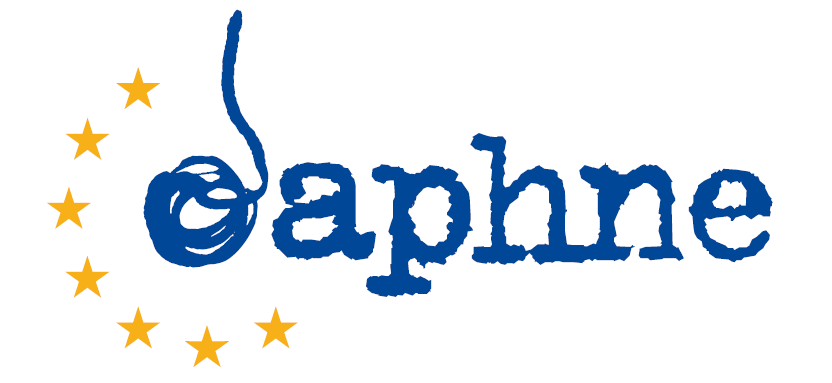 1.The problem of IPV and DV in Bulgaria – a private problem or problem of the society; overall review;
Legislation – Family code (right of property ,right of respect), Penal Code (art. 161) and Protection against Domestic Violence Law /LPADV/; Ordinance for LPADV implementation;
Statistics 
80-90 % of the 
Bulgarians say that have 
never been abused by their
husband or partner (NCRPO)
One in 4 women are subject of DV
(2006 US Report on Human Rights
 Practices)
Trends –the number of cases is rising (SOS Family in Risk Association)
Right of property against victim’s safety
DV -a private problem or a problem of the society
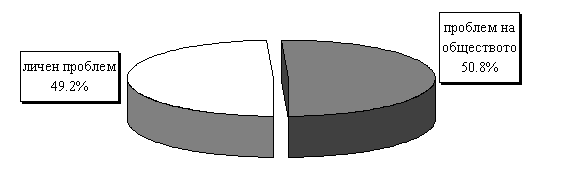 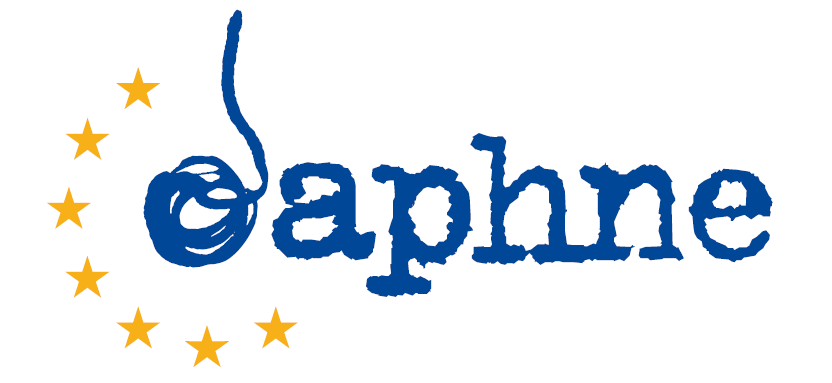 2.Current  policies (available NAPs, legal remedies) and institutions involved
Parliament and government/Ministry of the Interior, Ministry of Labor and Social Policy, Ministry of Health/: Law on DV, Declaration of the National Assembly  and National Program; Action Plans;
   Regional Court
   Directorate for Social Assistance /SDA/ – active legitimate to file applications
   Police  - What the Police can do in case of a signal for DV?
Filing applications under art.4 par.2 LPADV
To be informed for orders of protection
Record of warning under art 56 LMI
Signalizing the SAO
Prosecution
NGOs – crisis centers, hot lines, campaigns, statistics
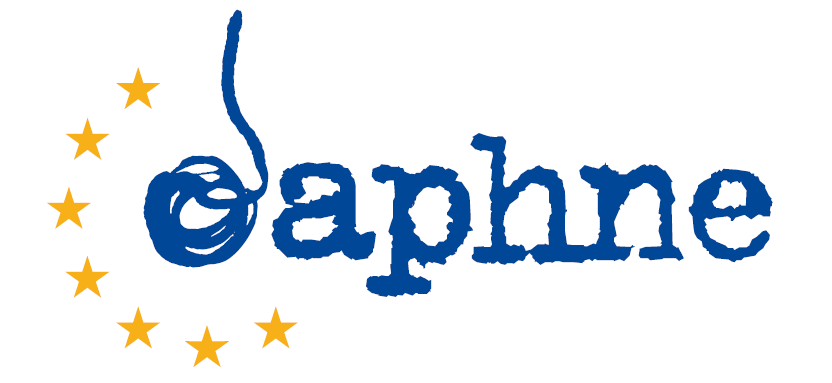 2.1 National and regionalinstitutions impact
Law on Protection against Domestic Violence /LPADV/:
	Order for protection
       Eased burden of proof New evidences – declaration under art. 9 par. 3 of the LPADV, protocols by the  Directorate for Social Assistance ,medical certificates;
Funding NGO projects under art. 6, par. 7
One -month time limit
Emergency procedure
Public hearing
2.1 National and regionalinstitutions impact
Definition of domestic violence
Target group
 Measures under LPDV protecting the victim
Police –responsible for the execution of the order
State responsibility: National ACTION plans (under par 2 of the final dispositions); 
List of NGO’s available to the courts
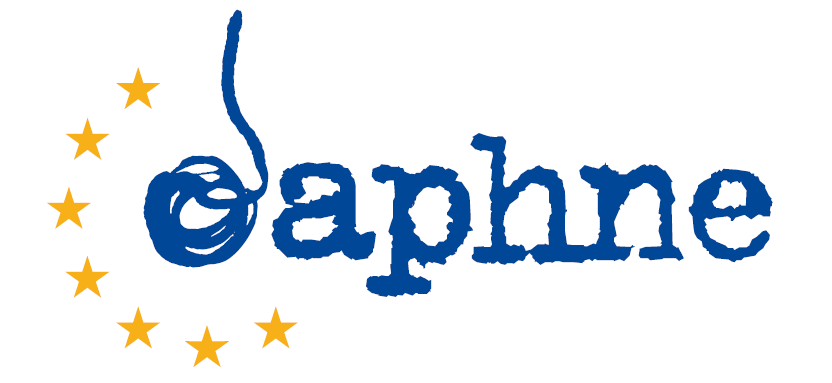 2.2 NGO sector and  its role in the victim protection policy
Funding programs under art. 6(7) of the law;
24 hours hotline
Crisis Centers - shelters
Signalizing 
Legal aid
Psychological and medical assistance
Proof support
Statistics
Prevention and raising awareness campaigns
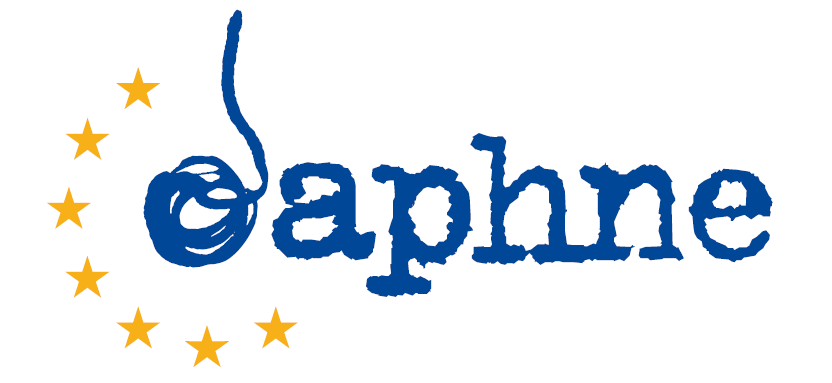 3. Existing problems (e.g. mismatch between available legal measures and number of effective sues in the Court);
Low number of cases of registered IPV and DV by the NGOs go to the court (12 118 : 3904)
Many cases of multiple action of domestic violence after issuing the order for protection and a few received by prosecutors (20  : 1 )
Low rate of the administrative sanctions imposed (2000 : 800)
Need of special protection in case of crime against a wife or a partner /need of amendment in art. 117 Penal code/
, Low number of applications by the minorities
3. Existing problems (e.g. mismatch between available legal measures and number of effective sues in the Court)
Legal assistance paid by the state for offenders not for victims
A regular slow and not effective enforcement procedure setting out payment of  the forfeits;
DSA  and Ministry of Health passive role
Not enough shelters
The one month time limit –for initiating procedure under the LPADV art.10
Non sensitivity of the media on the issue
Need of more evidences according to police/judges
20 000 calls to 112 and the psychological and sexual violence
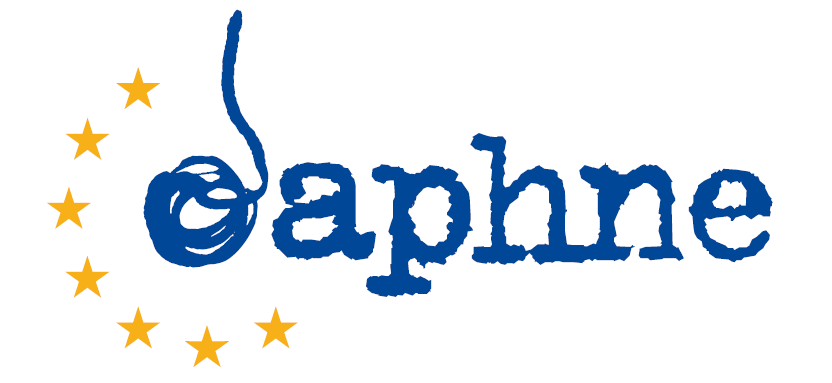 4. Example of best practices: mediation as an innovative approach that gains popularity through active work of Bulgarian NGO sector
.
Training judges (NIJ)/police officers, social servants
Planning amendments in LPADV , Legal Aid Act and the Penal code
   after a CEDAW recommendations (V.K vs Bulgaria case)
Amendment of art.296 Penal code in 2009
Good network of associations interacting all over the country (Sofia, Varna Bourgas, Pleven, Targovishte, Silistra, Haskovo, Pernik)
4. Example of best practices: mediation as an innovative approach that gains popularity through active work of Bulgarian NGO sector
Many channels to contact the institutions and associations –via internet, hotlines, and  in the crisis centers/shelters
The mediation –a new alternative for conflict settlement
European Order for Protection Directive
Amendment in the Legal Aid Law
Burden of proof on the respondent
Thank you for the attention!